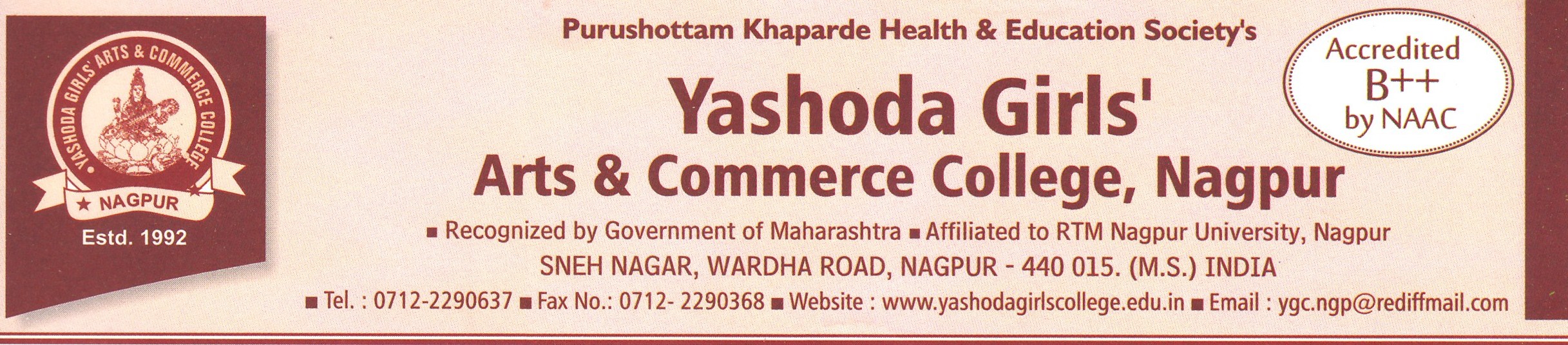 Department of Sociology

Presented By
Dr. PRAKASH SONAK 
HEAD 
   DEPARTMENT OF SOCIOLOGY
ch- ,- izFke        lsehLVj &1        ;qfuV&3
lekthdj.k (Sociolization)

v½ lekthdj.k % vFkZ] izfØ;k vkf.k
    lekftdj.kkps egRo

c½ lekthdj.kkph ek/;es % dqVqac] f”k{k.k] /keZ]
   leo;Ldkps lewg vkf.k tulaoknkph ek/;es
SOCIALIZATION
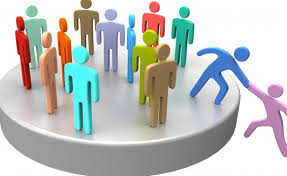 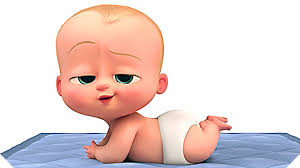 MEANING & DEFINATION OF SOCIALIZATION
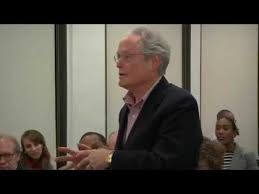 MsfOgM ikWisuks (David Popenoe) %^^lekftdj.k ,d v”kh izfØ;k vkgs dh] T;kr O;Drh lekftd izk.;kr fodlhr gksrks vkf.k T;kyk lektkr ;FkkFkZi.ks thou ?kkyo.;kph {kerk izkIr gksrs- **
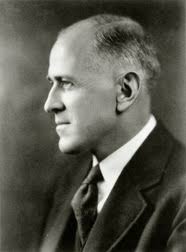 vkWxcuZ (Ogburn) %^^T;k izfØ;sr O;Drh lkekftd fu;ekaps vuqlj.k dj.ks f”kdrs R;k izfØ;sl lekftdj.k vls Eg.krkr-**
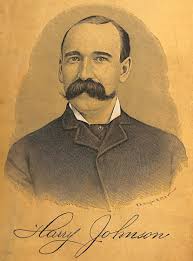 gWjh tkWUlu (Harry Johnson½ %^^lekftdj.k gs ,d v”kk izdkjps f”k{k.k vkgs dh rs f”k{k.k ?ks.kkÚ;k O;Drhl lkekftd Hkwfedk oBfork ;srkr-**
SOCIALIZATION PROCESS
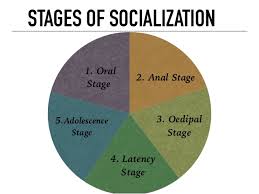 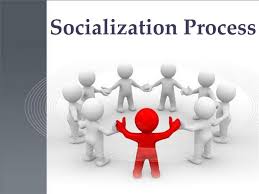 1½ lekftdj.k gh ,d izfØ;k (Process½ vkgs-
2½ gh izfØ;k xzg.k djkoh ykxrs-
3½ ;k izfØ;s}kjs izR;sd O;Drh lektkfry lkekftd fu;eus] lkaLd`rhd 
   ?kVdrRos vkf.k orZu izfrekukauk vkRelkr djrs- 
4½ tSo voLFksrhy eqykapk lkekftd izk.kh Eg.kwu fodkl gksrks- 
5½ gh ekuo lektkrhy lkoZf=d Lo:ikph vkf.k vko”;d v”kh izfØ;k vkgs-
lekftdj.kkph ek/;es
1½ dqVqac (Family½

2½ leo;Ldkapk leqg¼Peer Group½

3½ ”kstkj (Neighbour½

4½ ”kkGk (School½

5½ tulaokn ek/;es(Social media½

6½ /keZ
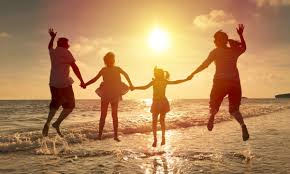 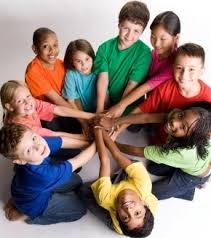 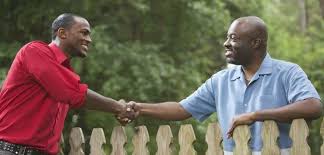 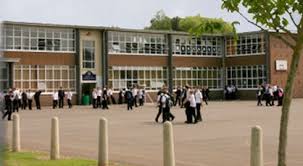 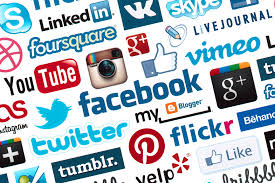 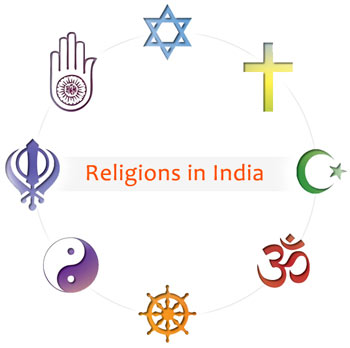 lekftdj.kkps egRo
O;Drh vkf.k lekt ;k nksgksaP;k n`’Vhus lekthdj.kkps fo”ks’k egRo vkgs-
lekthdj.kkn~okjs lektkph laLd`rh vkRelkr  dj.;kph O;Drhyk la/kh          feGrs-
O;Drhizek.ksp lektkdjhrk ns[khy lekthdj.kkps egRo vkgs-
lekthdj.kkn~okjsp izR;sd lektkph laLd`rh fVdwu jkghyh vkgs-
lekthdj.kkP;k izdzh;srwu O;Drh dRkZO;kph tk.kho] lgh’.kqrk] lgdk;Z] vkReh;rk] ,dkRerk gs xq.k f”kdr vlrs-
lekftdj.k vkf.k tkrh] oxZ] fyax] vkf.k /kekZph jpuk
(Socialization and Construction of Caste, Class, Gender and Religion
Lkekthdj.k vkf.k tkrhph jpuk
Lkekthdj.k vkf.k oxZ jpuk
Lkekthdj.k vkf.k fyaxjpuk
Lkekthdj.k vkf.k /keZjpuk
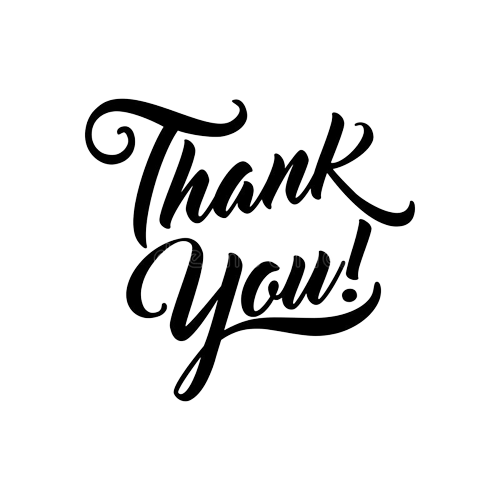